Персональные данные и их защита
Что такое персональные данные?
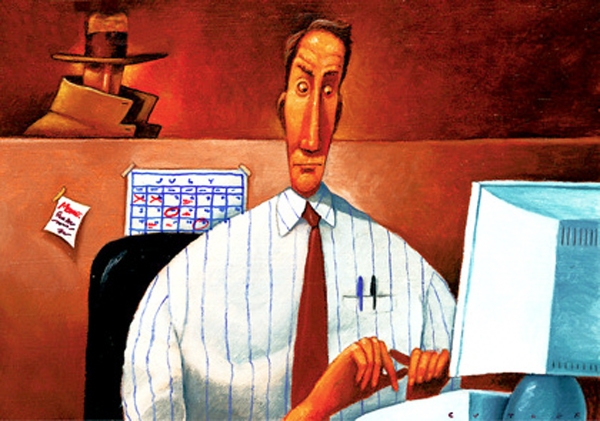 Персональные данные - любая информация, относящаяся к определенному или определяемому на основании такой информации физическому лицу (субъекту персональных данных), в том числе его фамилия, имя, отчество, год, месяц, дата и место рождения, адрес, семейное, социальное, имущественное положение, образование, профессия, доходы, другая информация.
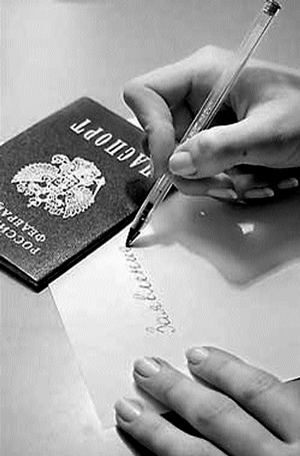 Правовое регулирование
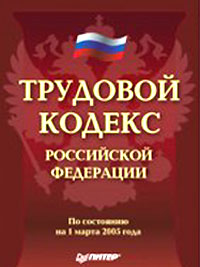 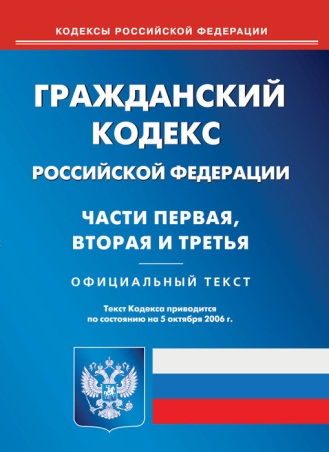 Правоотношения в сфере персональных данных регулируются федеральным законодательством РФ (Федеральный Закон от 27.07.2006 г. № 152-ФЗ «О персональных данных»), Трудовым кодексом РФ (глава 14), а так же Гражданским кодексом РФ.
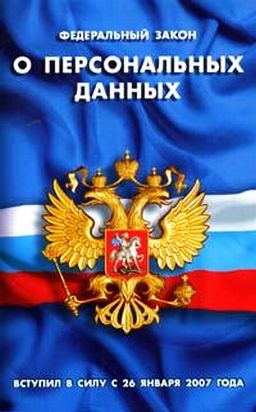 Защита персональных данных
Защита персональных данных – это комплекс мероприятий, позволяющий выполнить требования законодательства РФ, касающиеся обработки, хранению и передачи персональных данных граждан.
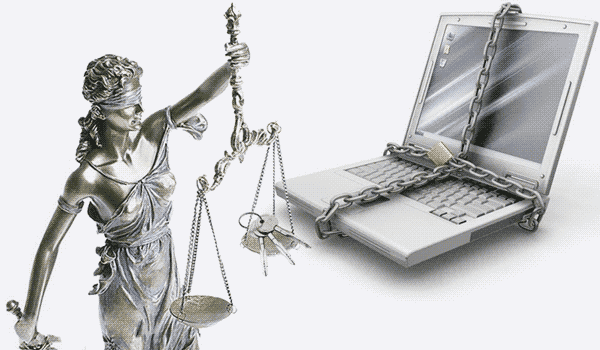 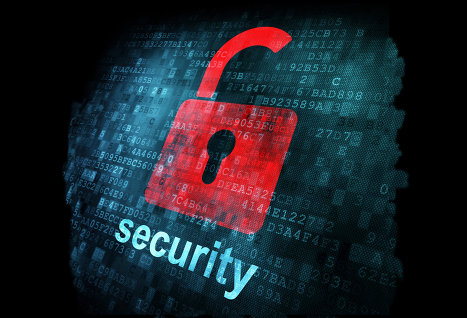 Комплекс мероприятий по обеспечению защиты ПД
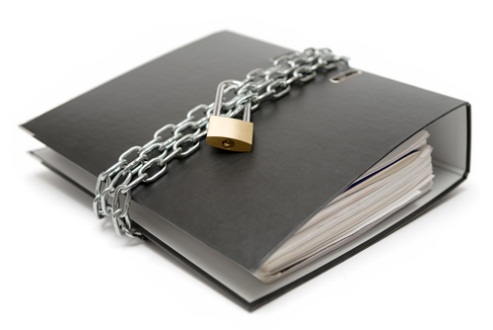 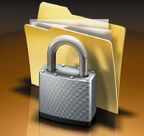 Организационные меры по защите персональных данных включают в себя:
 Разработку организационно-распорядительных документов, которые регламентируют весь процесс получения, обработки, хранения, передачи и защиты персональных данных;
 Определение перечня мероприятий по защите ПД.
Комплекс мероприятий по обеспечению защиты ПД
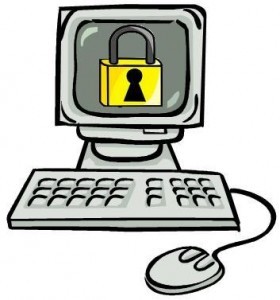 Технические меры по защите персональных данных предполагают использование программно - аппаратных средств защиты информации. При обработке ПД с использованием средств автоматизации, применение технических мер защиты является обязательным условием, а их количество и степень защиты определяется исходя из класса системы персональных данных.
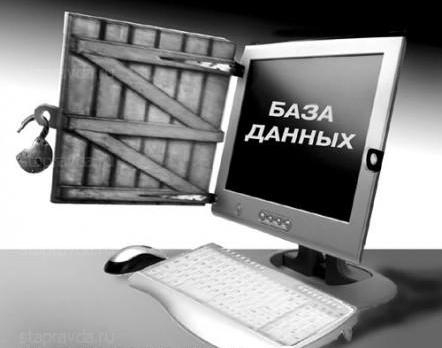 Кто такой оператор ПД?
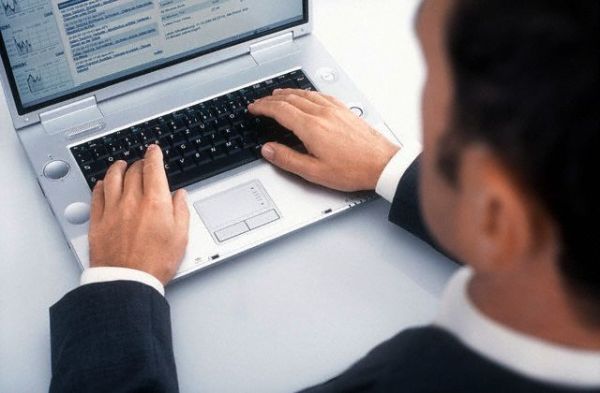 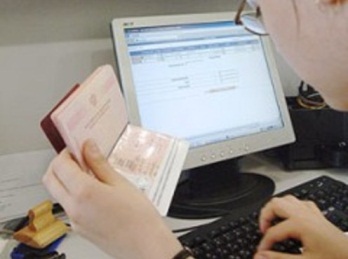 Оператор персональных данных - государственный орган, муниципальный орган, юр. или физ. лицо, организующие и (или) осуществляющие обработку ПД, а также определяющие цели и содержание обработки ПД.
   Закон «О персональных данных» обязывает оператора принимать необходимые организационные и технические меры для защиты ПД от неправомерного или случайного доступа к ним, уничтожения, изменения, блокирования, копирования, распространения, а также от иных неправомерных действий.
Операторы, обрабатывающие ПД в информационных системах, обязаны обеспечить:

а) проведение мероприятий, направленных на предотвращение несанкционированного доступа к ПД и (или) передачи их лицам, не имеющим права доступа к такой информации;б) своевременное обнаружение фактов несанкционированного доступа к ПД;в) недопущение воздействия на технические средства автоматизированной обработки ПД, в результате которого может быть нарушено их функционирование;г) возможность незамедлительного восстановления ПД, модифицированных или уничтоженных вследствие несанкционированного доступа к ним;д) постоянный контроль за обеспечением уровня защищенности ПД.
Основные положения Закона «О персональных данных»
Субъект ПД имеет право на защиту своих прав и законных интересов, в том числе на возмещение убытков и (или) компенсацию морального вреда, обжаловав действия или бездействие оператора в уполномоченный орган по защите прав субъектов ПД или в судебном порядке;
Нарушение требований Закона влечет гражданскую, уголовную, административную, дисциплинарную ответственность физических и должностных лиц.
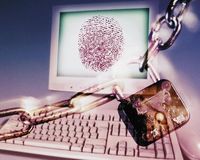 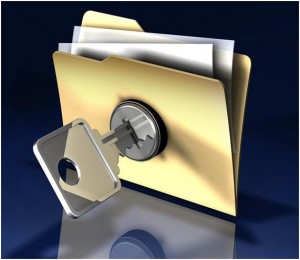 Требования к информационным системам персональных данных
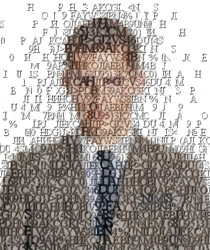 Требования к обеспечению безопасности персональных данных установлены Постановлением Правительства № 1119 от 01.11.2012 г. «Об утверждении требованийк защите персональных данных при их обработке в информационных системах персональных данных». Настоящий документ устанавливает требования к защите персональных данных при их обработке в информационных системах персональных данных (далее - информационные системы) и уровни защищенности таких данных.
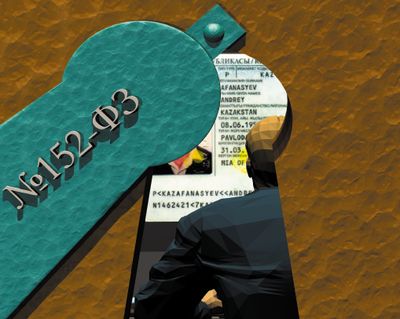 Контроль за выполнением возложен на следующие органы:
«Роскомнадзор» – основной надзорный орган в области персональных данных;

«ФСБ» – основной надзорный орган в части использования средств шифрования;

«ФСТЭК» – надзорный орган в части использования технических средств защиты информации.
На кого распространяется Закон?
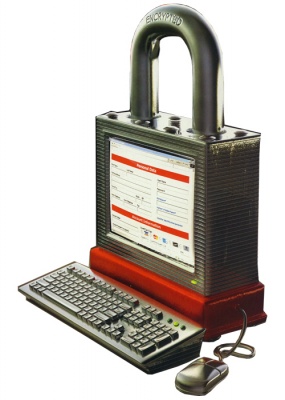 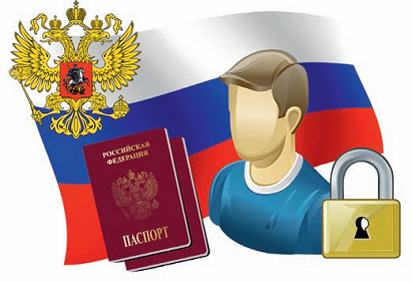 В любой компании, вне зависимости от её организационно-правовой формы, есть информация о сотрудниках, работающих в организации, а иногда и её контрагентах. Таким образом такая компания является оператором персональных данных, действия ФЗ-152 распространяются и на неё.
Ответственность
За нарушения законодательных актов РФ, регулирующих правоотношения в сфере ПД предусмотрены следующие санкции:
1. Привлечение к административной и гражданской ответственности2. Направление в органы прокуратуры материалов о возбуждении уголовных дел3. Прекращение обработки персональных данных4. Приостановление деятельности оператора в случае осуществления ее без лицензии5. Конфискация не сертифицированных
 средств обеспечения безопасности и шифровальных средств
Спасибо за внимание!